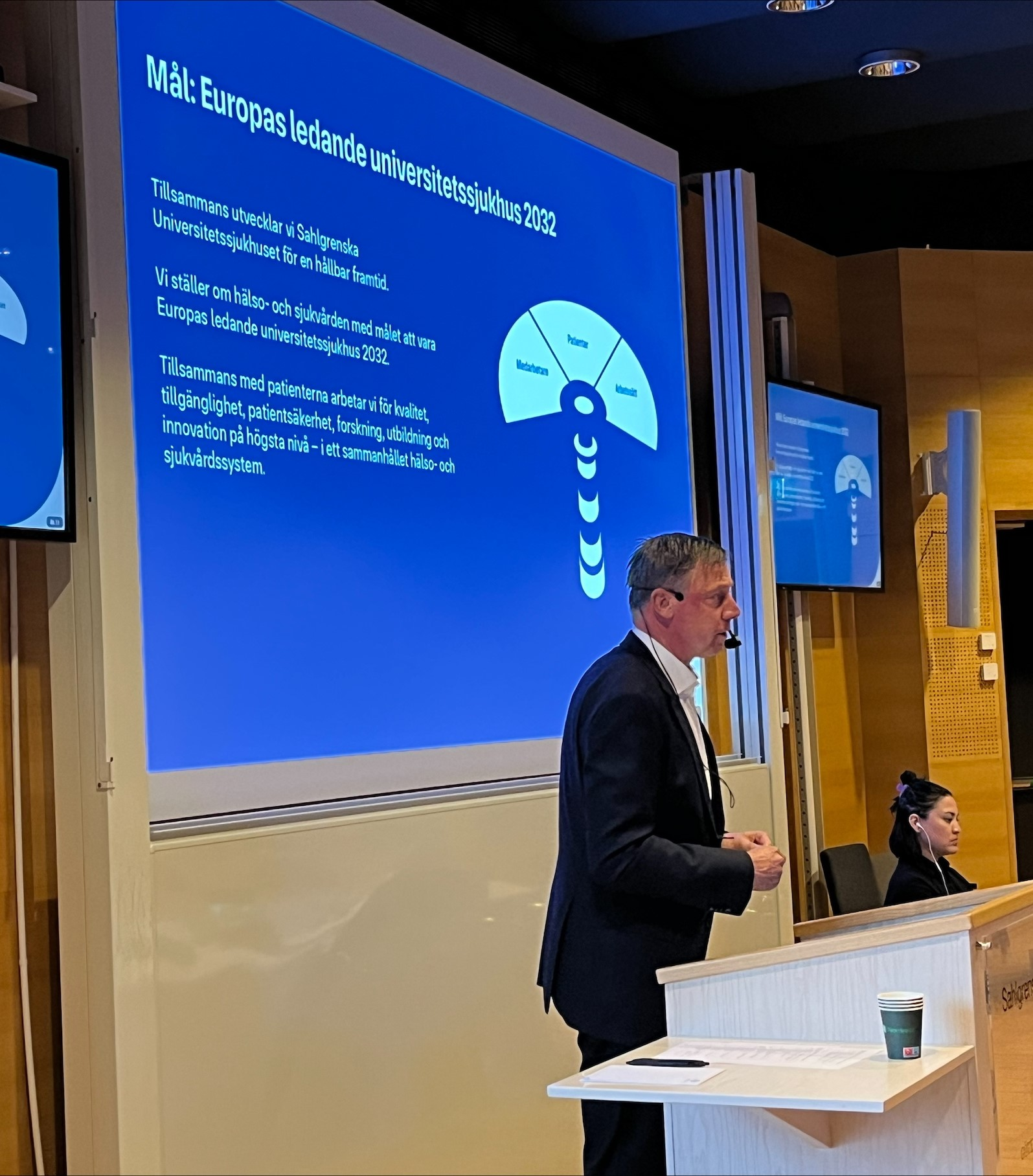 Sjukhusdirektör BB Hallberg
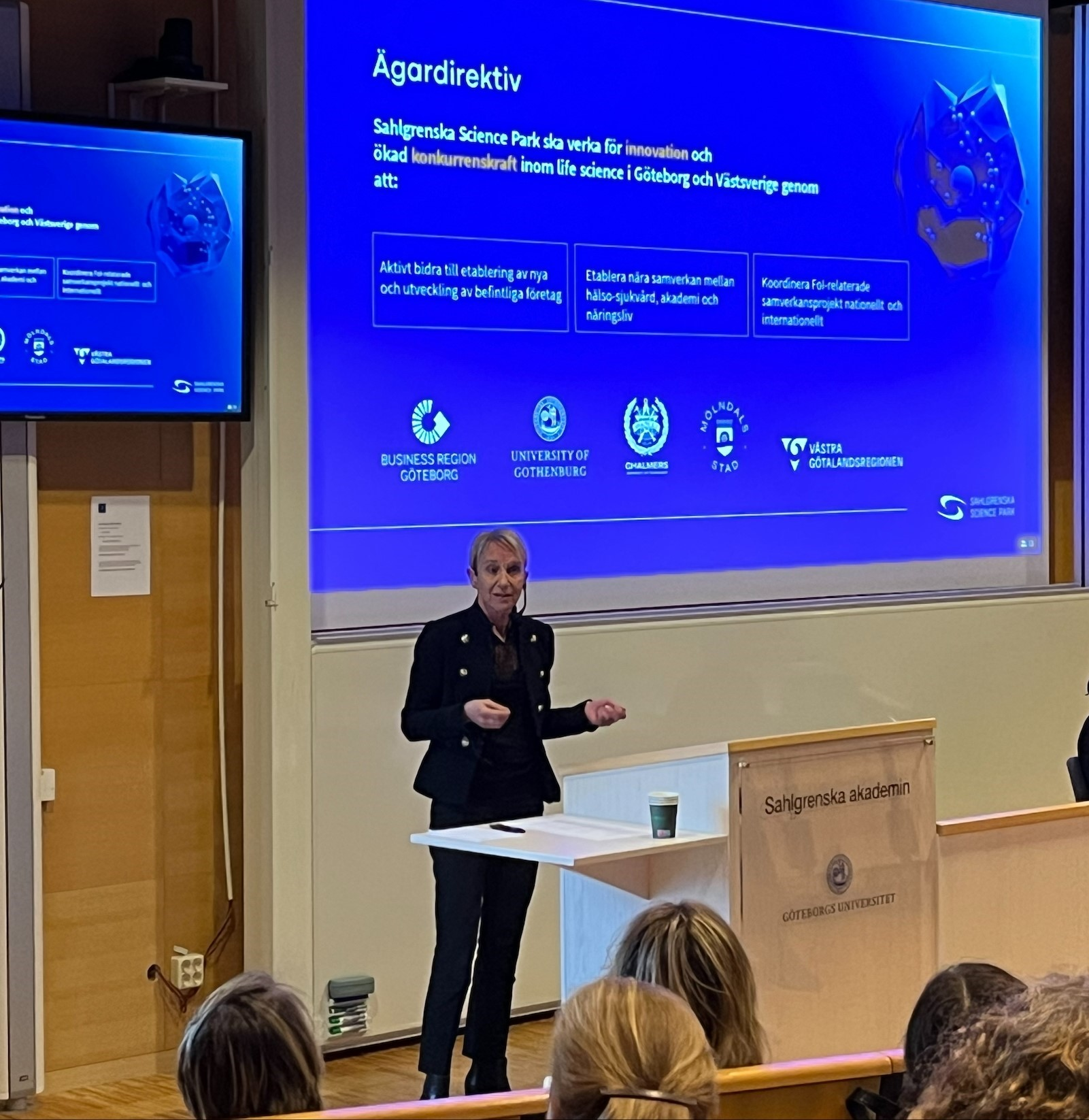 CEO Science park
Cecilia Edebo
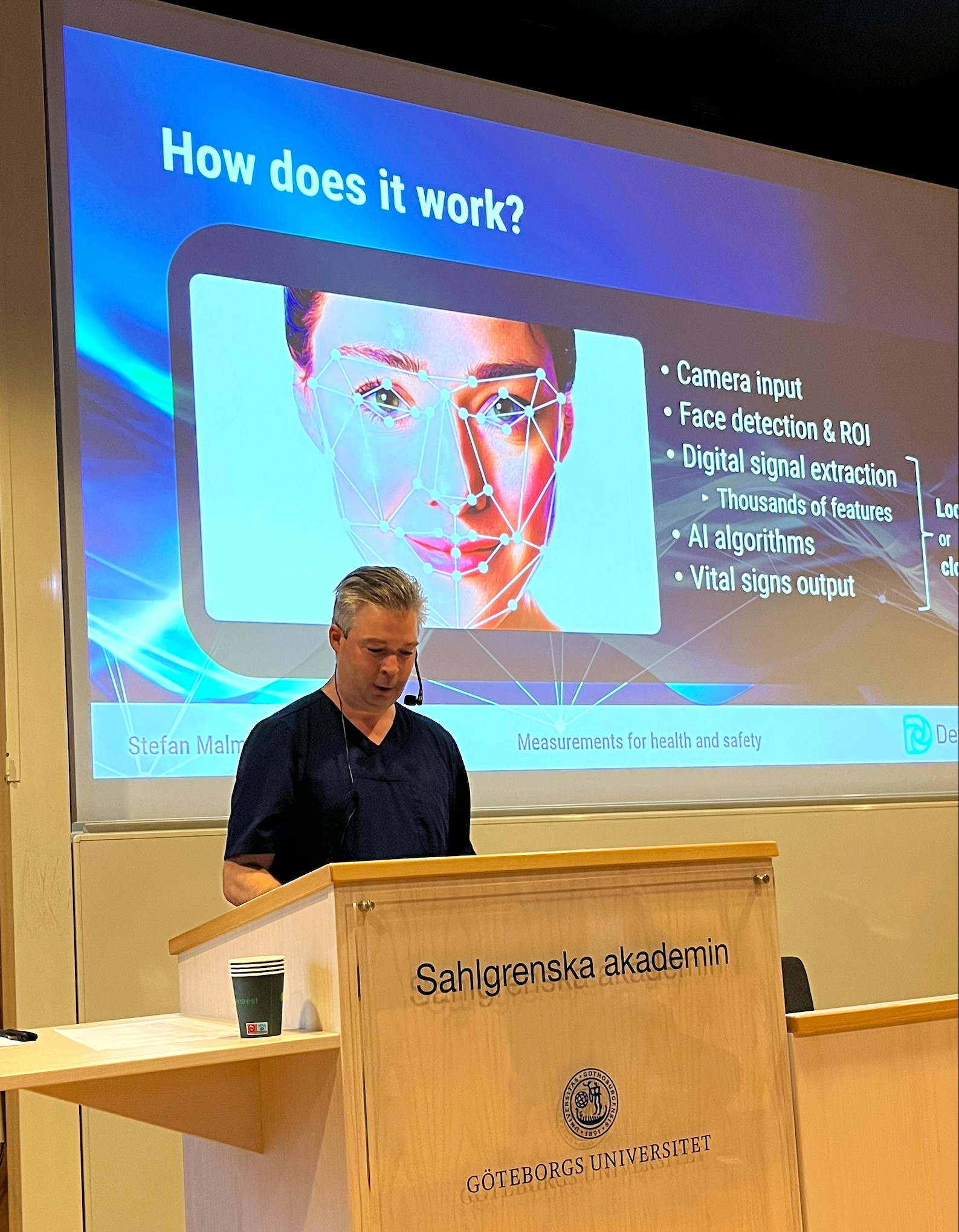 CEO Detectivio Stefan malmberg
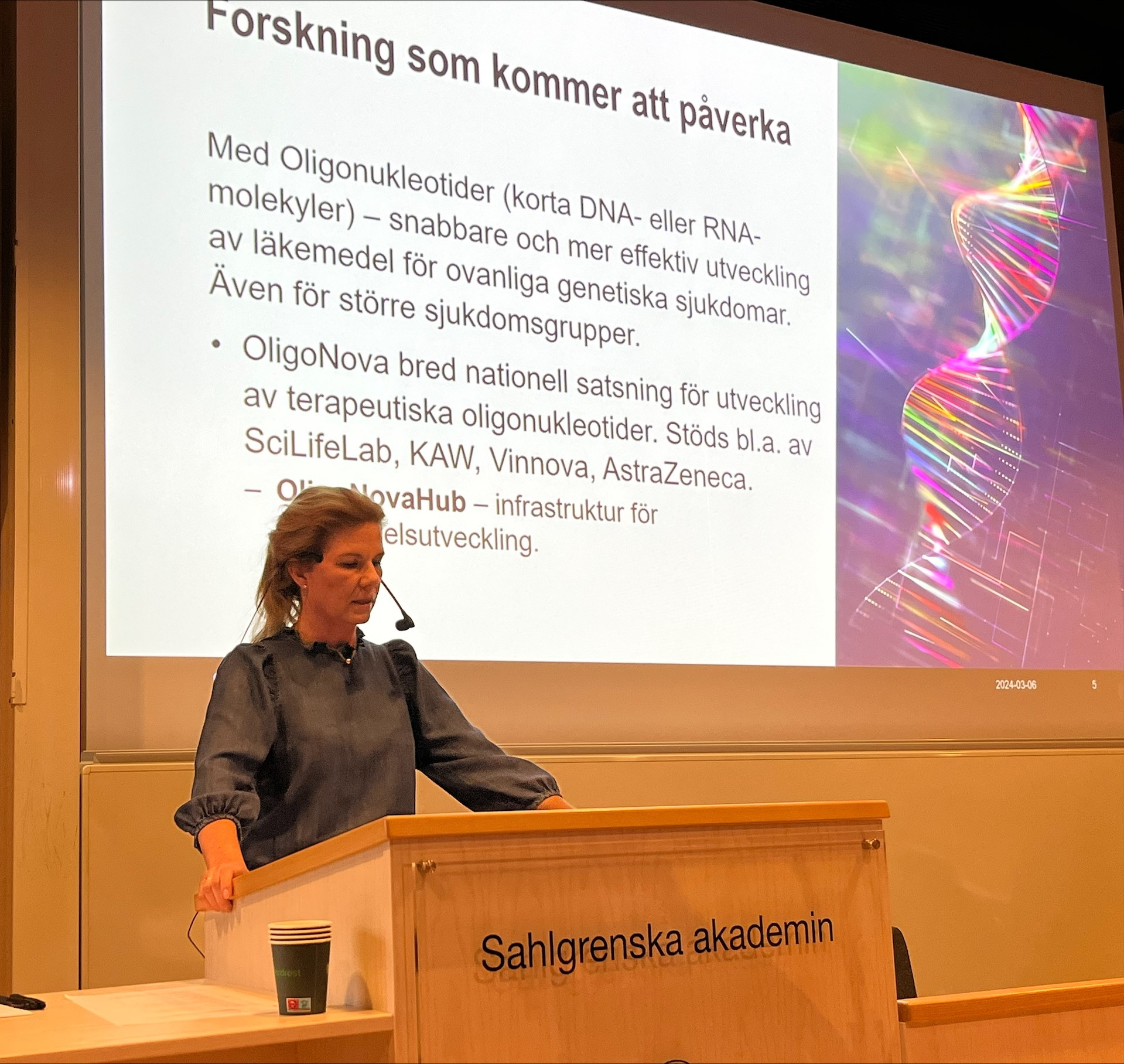 Dekan
Jenny Nyström
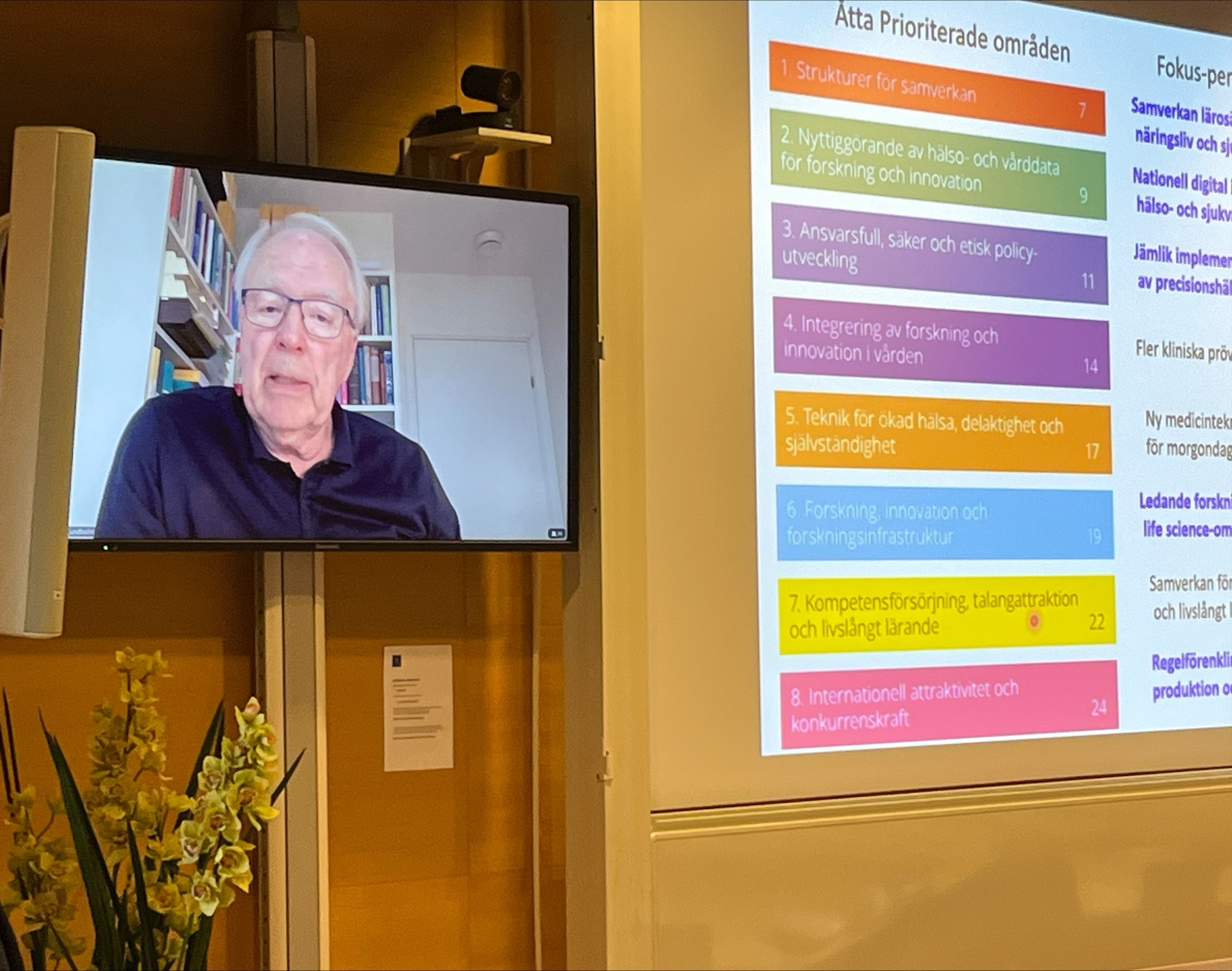 Ordförande NHS: Kent Lundholm
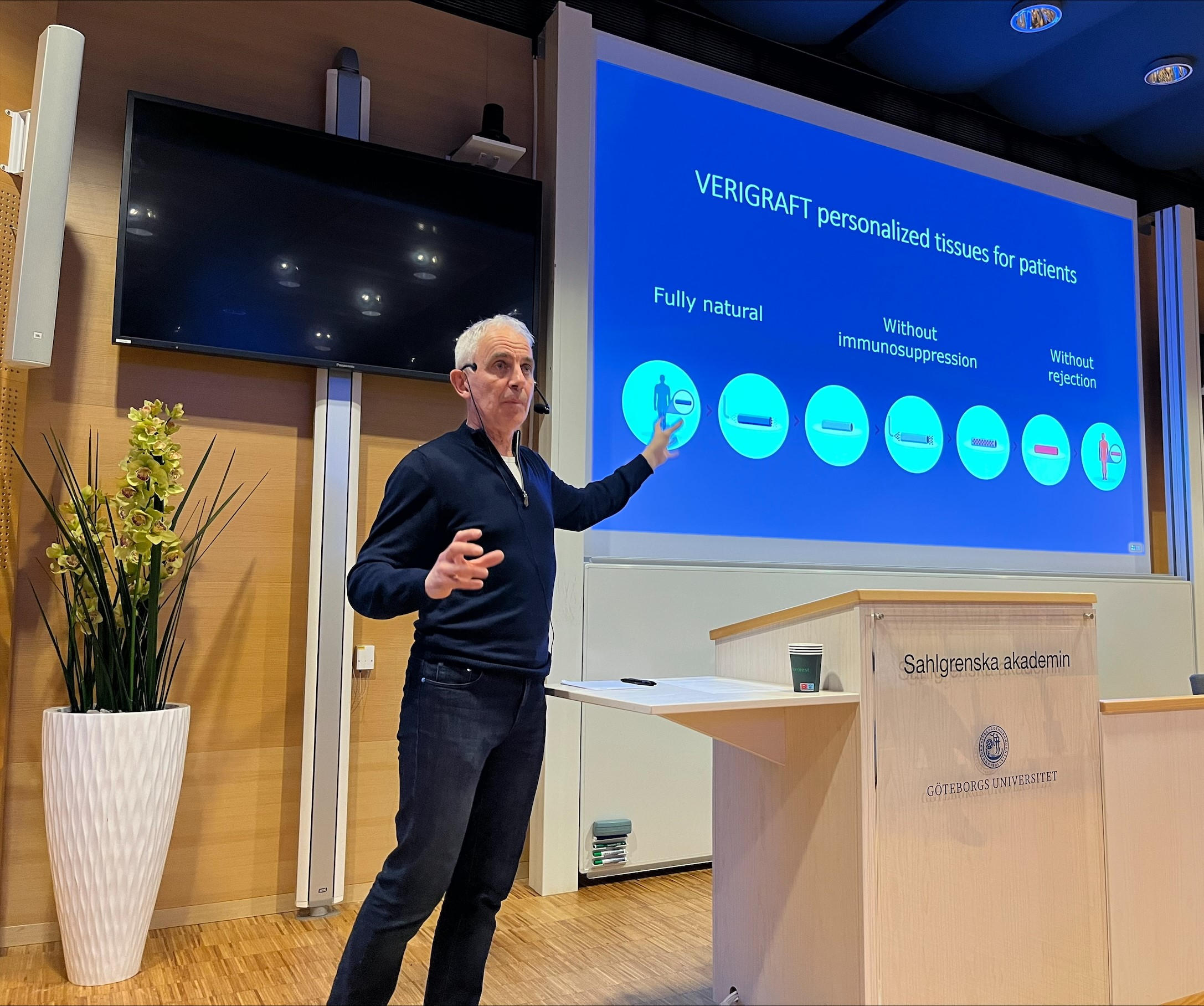